Idioma español
Para llenar el formato puede escribir directamente en cada caja o bien usar los “sticky notes”.
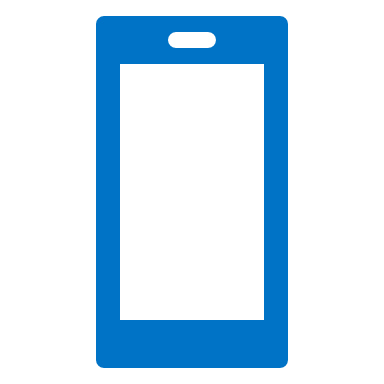 Canvas de diseño 
Redes Sociales
Nombre del curso
Docente
Red social
Necesidad o propósito
¿Qué haría el alumnado?
Con base en el objetivo que se quiera conseguir y en el perfil del alumnado, identificar la red social a utilizar.
Colaboración, asesoría, evidencia de actividades, networking, participación, información.
Abrir una cuenta.
Seguir las indicaciones del profesorado para el desarrollo de la actividad.
Monitorear las publicaciones
Mantenerse al pendiente de los avisos e información de la página
Sticky notes
1
5
Intención académica
7
Inteligencia social
Comunicación
Transformación digital
Rol docente
2
Abrir una cuenta. 
Dar acceso al alumnado
Durante la impartición mantenerse al tanto, monitorear y administrar. 
Promover entre el alumnado el uso de la página como medio de comunicación.
Frecuencia de uso
Para una actividad específica
 o de manera transversal.
Evaluación
3
Tipo de comunicación
Evaluable
No evaluable (su propósito es solo fomentar la colaboración, participación, etc.)
Unidireccional: 	Profesorado  alumnado
	Alumnado  grupo o comunidad
Bidireccional (sincrónica o asincrónica):
	Interacción entre estudiantes
	Interacción profesorado - estudiantes
6
8
4
Equipo de apoyo / Plan de monitoreo
Display / Visualización
Especificar la sección donde el alumnado podrá revisar la información. Varía dependiendo de la red social que se seleccione.
¿Qué capacidad se tiene para monitorear los espacios sociales? ¿Con qué frecuencia podemos monitorearla? ¿Se cuenta con un equipo de apoyo para darle seguimiento?
10
9
Idioma español
Para llenar el formato puede escribir directamente en cada caja o bien usar los “sticky notes”.
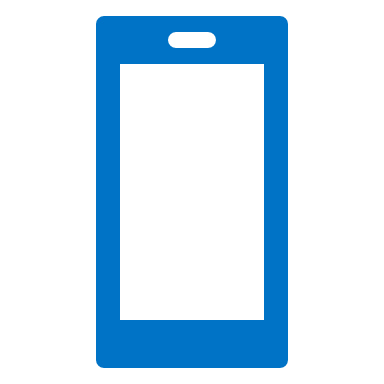 Canvas de diseño 
Redes Sociales
Fundamentos de la ciencia política
Cintia Smith | Maribel Flores
Red social
Necesidad o propósito
¿Qué haría el alumnado?
Red social base: Facebook.
Selección del alumnado entre:
Diseño de un meme
Escena o video de Netflix o Youtube
Snapchat
Twitter
Instagram
Medio informativo digital
6 productos a realizar y/o compartir los conceptos aprendidos:
Un meme (original, creado por el alumnado)
Video o escena de una película que encuentren en Netflix o YouTube que ejemplifique la situación del tema
#Hashtag de Twitter que esté 100% relacionado al tema del día, por los temas de política actual
Fotografía, caricatura o imagen asociada al tema del día desde Instagram
Video o imagen creado desde Snapchat donde se simplifique el concepto o tema visto
Medio de comunicación digital o artículo de algún sitio reconocido a nivel mundial que sea de actualidad y pertinencia al tema, ejemplo del New York Times.
Estrategia de enganchamiento
Sticky notes
1
5
Intención académica
7
Promover la participación activa de las y los estudiantes durante el curso.
Poner en práctica lo aprendido durante el tema o curso.
Rol docente
2
Generar ejemplos. Para que el alumnado desarrolle un meme, debe hacer un meme. Para que comparta una escena de una película, deberá compartir una con el grupo. 
Compartir en cada clase los recursos más creativos, para que el grupo opine y aprenda de unos a otros.
Frecuencia de uso
De manera transversal durante todo el curso.
Evaluación
3
Todas las actividades de red social son evaluables, tienen una ponderación en la evaluación general del curso. Se le pide al alumno que por módulo debe utilizar por lo menos 3 medios diferentes. Ejemplo, primero un video, luego un meme y después un artículo.  Para considerar la actividad, el alumnado deberá compartir su producto por Facebook.
Tipo de comunicación
Bidireccional: hay interacción entre el profesorado y el estudiantado.
6
8
4
Equipo de apoyo / Plan de monitoreo
Display / Visualización
Realizar un seguimiento adecuado a los materiales y/o recursos desarrollados por el alumnado.
Se publica en cada actividad una infografía que menciona los 6 productos diferentes a trabajar en alguna red social, que le recuerde al alumnado que la variedad de las mismas es requisito para su evaluación.
10
9
Idioma español
Para llenar el formato puede escribir directamente en cada caja o bien usar los “sticky notes”.
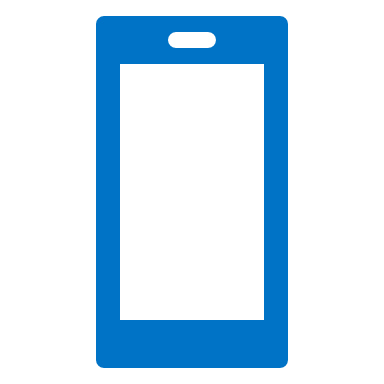 Canvas de diseño 
Redes Sociales
Nombre del curso
Docente
Red social
Necesidad o propósito
¿Qué haría el alumnado?
Sticky notes
1
5
Intención académica
7
Rol docente
2
Frecuencia de uso
Evaluación
3
Tipo de comunicación
6
8
4
Equipo de apoyo / Plan de monitoreo
Display / Visualización
10
9